Labor Management 101
Ian Andrews | Mark Kawolsky | Nicole Hite | 
Rose Haensly | Tracy Landers
[Speaker Notes: Ian Andrews kickoff, introduce team, purpose of session is education, will address common Qs and have time for Qs at the end. Importance of a standard process and continuity.]
Source of the Labor Management Committee (LMC)
Pattern Agreement Language
There shall be a Labor-Management Committee of three representing the Union and three representing the Employers
It shall meet regularly at such stated times as it may decide.
However, it shall also meet within 48 hours when notice is given by either party.
It shall select its own Chairman and Secretary
[Speaker Notes: Nicole HiteCategory One language. Bullet #3: The NLRA provides remedies for grievances and interest bargaining. Each party must have an opportunity to resolve disputes. If the Union agrees to binding arbitration for resolution, a meeting cannot not be avoided to resolve the dispute. Not being able to meet in 48 hours does not relieve the obligation to meet, discuss, resolve or submit to CIR.

Discuss role of chair and secretary]
Authority of the LMC
Pattern Agreement Language
All grievances or questions shall be adjusted by the duly authorized representative of each of the parties to this Agreement.
This is step 1, not a grievance
If unable to adjust any matter within 48 hours, they shall refer the same to the Labor-Management Committee
Should the Labor-Management Committee fail to agree or adjust any matter, such shall then be referred to the CIR for adjudication.

LMC is not a negotiations meeting
[Speaker Notes: Nicole HiteThe rest of the required language.]
Composition of the LMC
Pattern Agreement Language
Three from Labor
Three from Management
Continuity of Committee Members is important
An Alternate should be appointed and attend as a non-voting member and used in the event of absentees or recusals
[Speaker Notes: Mark KawolskyFocal Points:
Continuity of Committee Members. Appointing various people to serve in a haphazard manner destroys the continuity, loses local knowledge of past practice and prior decisions.
Alternates should be appointed in the event of a conflict of interest and absenteeism.]
Jurisdiction of the LMC
The courts have jurisdiction to enforce collective bargaining agreements
Courts must resort to the private settlement mechanisms without dealing with the merits of the dispute
[Speaker Notes: Mark KawolskyThe LMC decision should be grounded in fact finding and rational decisions. Any Federal Court review will look to the issues and the CBA language.]
Time Constraints of the LMC
It is not Category 1 Language to have a time constraint of when a grievance can be filed
If no language exists, no limit exists
Very common to see 3 days, 5 days, 10 days, 2 weeks, etc. in agreements – always read and understand the parameters
[Speaker Notes: Mark KawolskyMany agreements contain grievance time limits. If no language exists, this slide should state no time limitations.]
The Committee’s Process
Representatives explain their deadlock and present evidence supporting their positions
Committee questions litigants, examines their testimony, exhibits, etc. and excuses them from their deliberations
Committee deliberates on the matter(s) and issues a decision. Deadlocked issue(s) are submitted to the CIR
Results of their finding are announced to the litigants. The decisions is sent via registered mail (and email)
There is a difference in LMC minutes and LMC decisions
[Speaker Notes: Rose HaenslyBullet #2 excuses the litigants prior to deliberations. This may be an issue to be aware of. We will talk about this more at the end of the program
Bullet #4 recommends a certified letter, return receipt required. The purpose is to have a legal entity (US Postal System) serve notice to the litigants. The presenter will have to address the use of electronic communications / claims of “I didn’t receive it”]
Orderly procedures
If there is no pre-existing standing policy or set of procedures, the committee should agree on a procedure before the hearing
Suggested sequence
Charging party presents its case
Defending party presents its case
Charging party presents rebuttal of defending party’s presentation
Defending party presents rebuttal of charging party’s presentations
[Speaker Notes: Rose Haensly]
Deliberations
Suggested sequence
Committee questions both parties
Excuse all witnesses and parties (keep them close) to the dispute
Deliberate. Call caucus if needed
Motion on decision – vote – approve and passes or deadlocks
Draft decision. Sign this at the meeting!
Distribute the decision
[Speaker Notes: Rose Haensly]
General comments
Phrase decisions factually without editorial comments or scolding
If you’re facing a proverbial “loser” – can it be handled outside of LMC?
Is there a contract issue, or is there a personality, political, DFR, or other issue at play?
Area practice / past practice implications
[Speaker Notes: Tracy Landers]
Remedies must be consistent with the CBA
Committee Members can’t ignore plain and unambiguous language
Committee members may not insert new rules into the CBA
[Speaker Notes: Tracy Landers]
No punitive remedies
An award is punitive if the undisputed facts establish aggrieved employees did not suffer monetary loss
Punitive damages go beyond making persons or entities whole
Such awards are considered “industrial justice” and unenforceable – 
Payments should not be directed to a “union” fund or JATC unless CBA stipulates such.
See NECA LR Bulletin on the subject
		Baltimore Regional Joint Board v Webster Clothes (1979)
		Bethlehem Steel v United Steel Workers (1991)
		Dorado Beach Hotel v Local 610 (1992)
[Speaker Notes: Tracy LandersStress the importance of proper remedies, predominantly, if not completely, made-whole decisions. The NLRB cases cited concerned decisions not based on relevant facts and language, The parties went beyond the relevant facts.]
In summary: Responsibility of the committee
Adhere to the language in the CBA
Resolve issues presented to them
Be consistent in their decisions
Do no harm to the industry
[Speaker Notes: Ian Andrews closing comments]
Questions to discuss
Should presenting individuals participate in deliberations?
Should a grieved contractor attend LMC?
May attorneys or guests attend the proceedings?
How does the LMC handle someone (grievant, aggrieved, LMC member) saying “I want this in the minutes!” request?
Should the meetings be recorded or transcribed?
May emails be utilized instead of certified mail?
Should testimonies or witnesses be limited?
Can the Committee’s decision be appealed?
[Speaker Notes: Ian Andrews moderate to the group]
Light reading
Legal Limitations of a Labor Management Committee
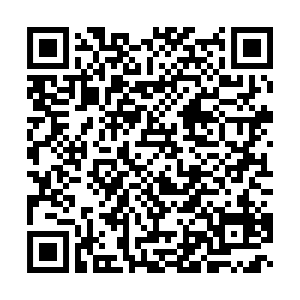 Unrelated (related) discussion
Apprentice class sizes discussion and how this can spill into LMC
Questions?
Thank you!
Ian Andrews – ian.andrews@necanet.org
Mark Kawolsky – mark.kawolsky@necanet.org
Nicole Hite – nicole.hite@necanet.org
Rose Haensly – rose.haensly@necanet.org
Tracy Landers – tracy.landers@necanet.org